В гостях у Тр-тр Мити
Познакомься с Митей! Он – трактор. Коротко  - Тр-тр. Он любит петь  свою любимую песенку со звуком Р
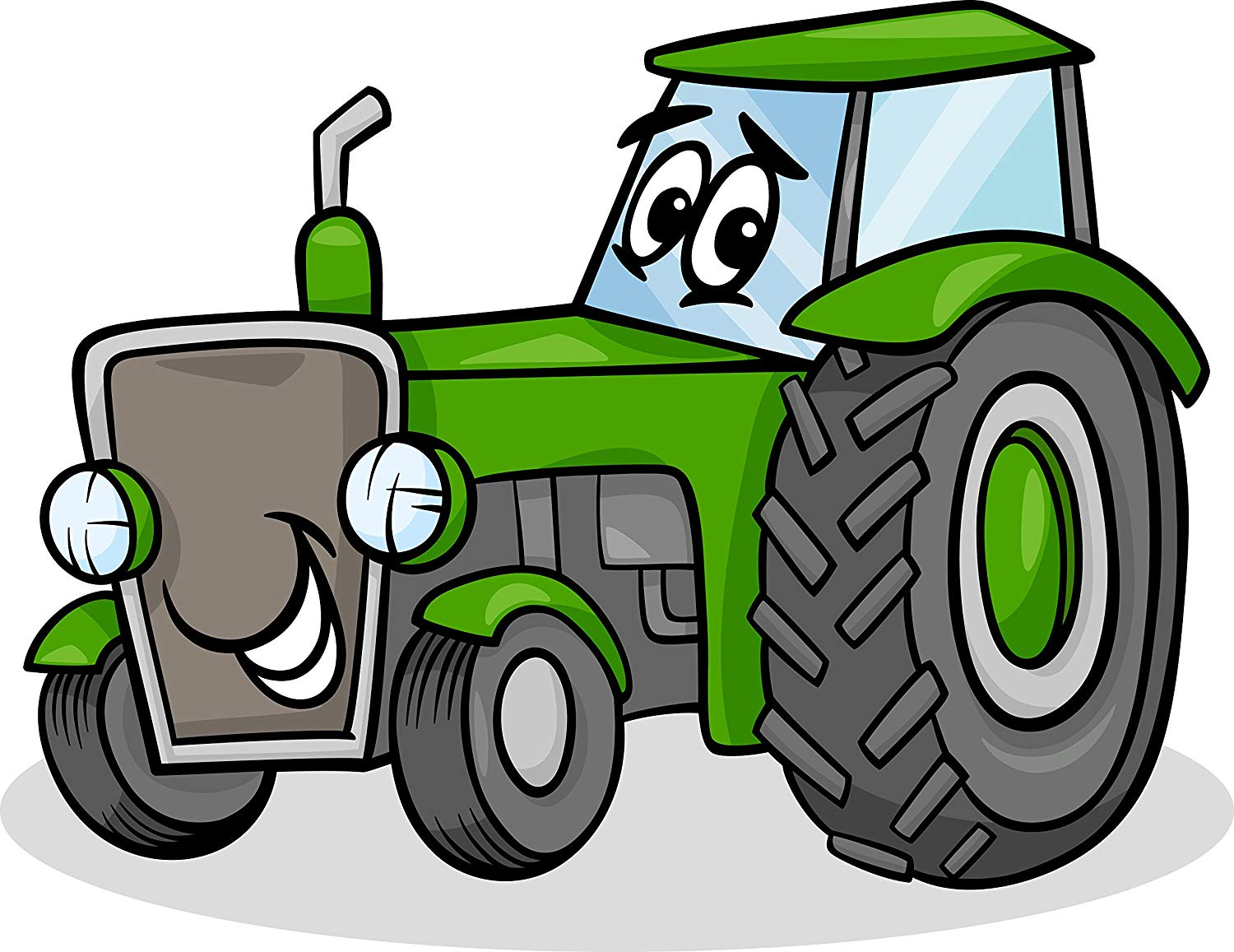 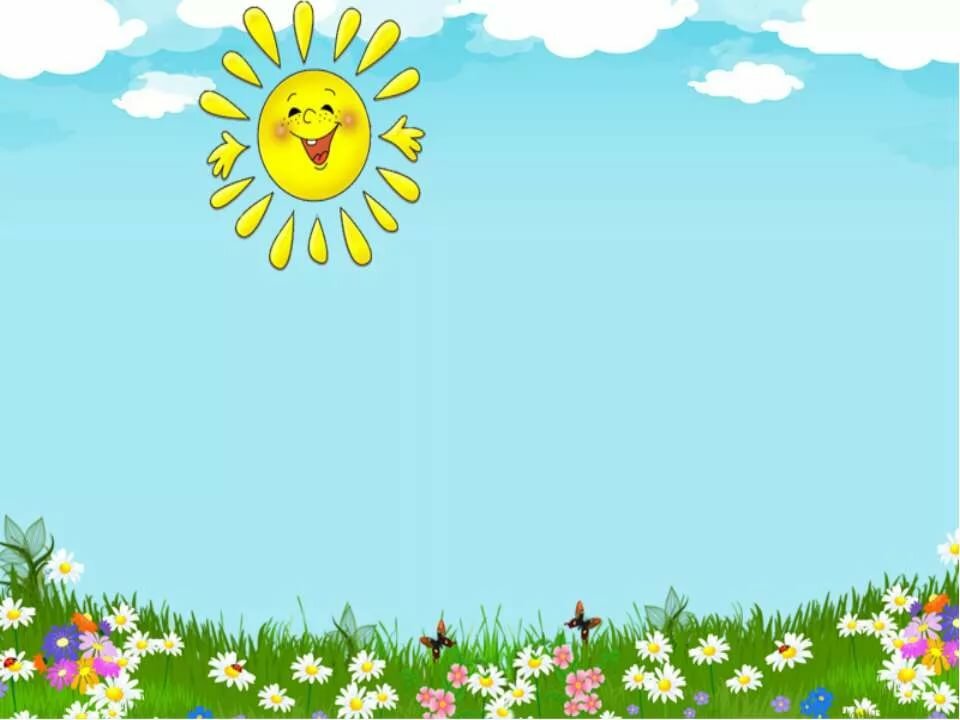 Спой песенку Мити, пока он едет
Тр-р-р
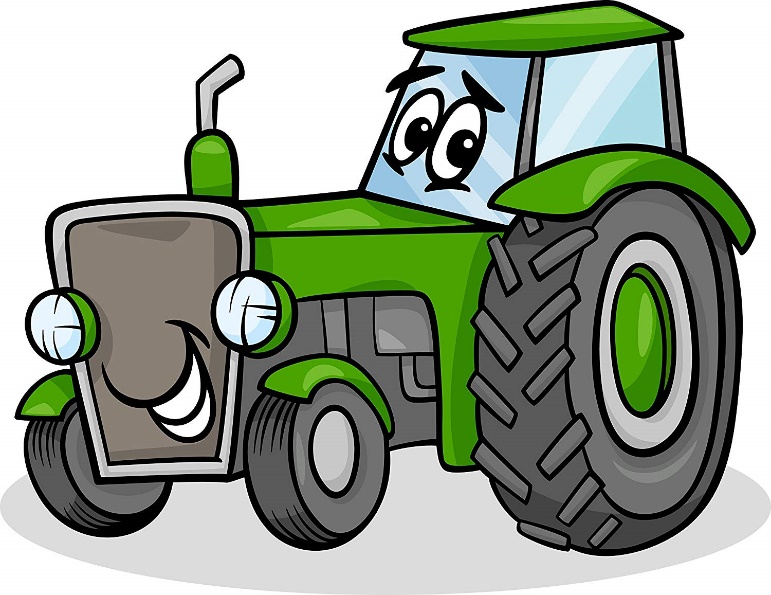 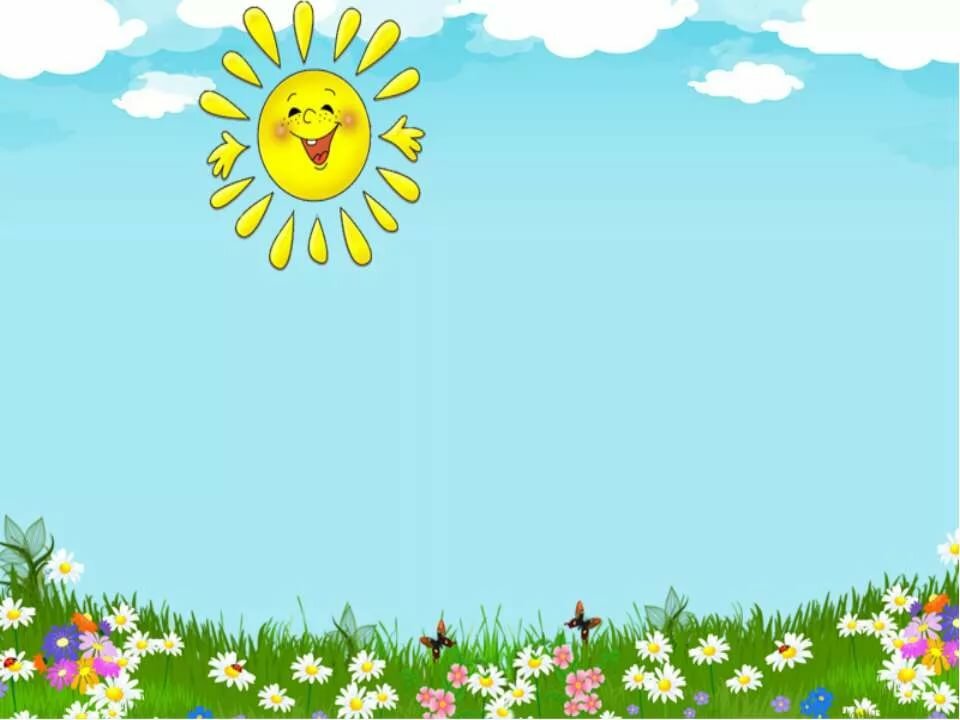 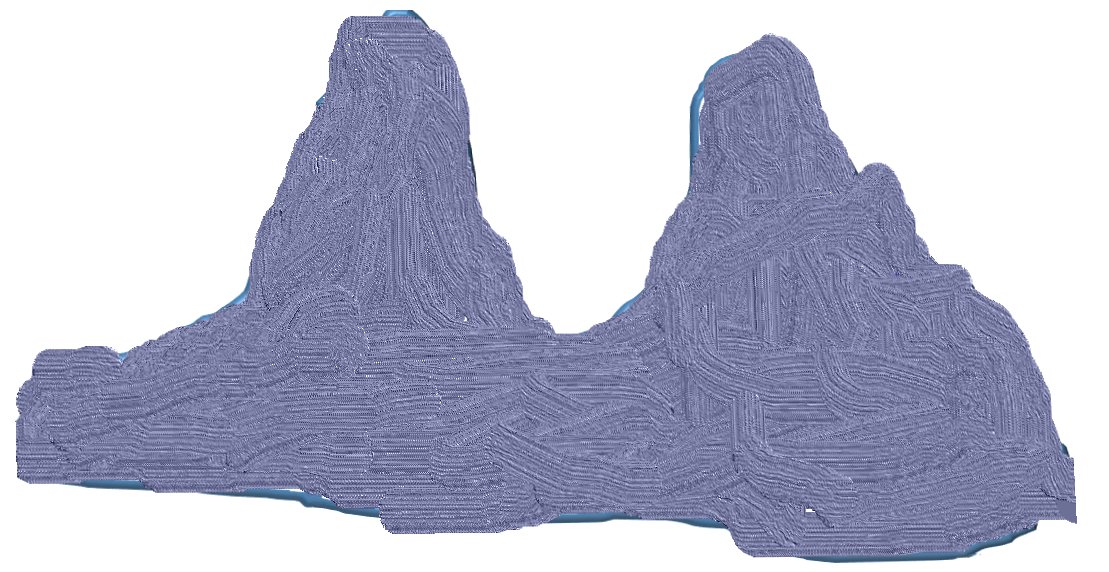 Тр-р-р
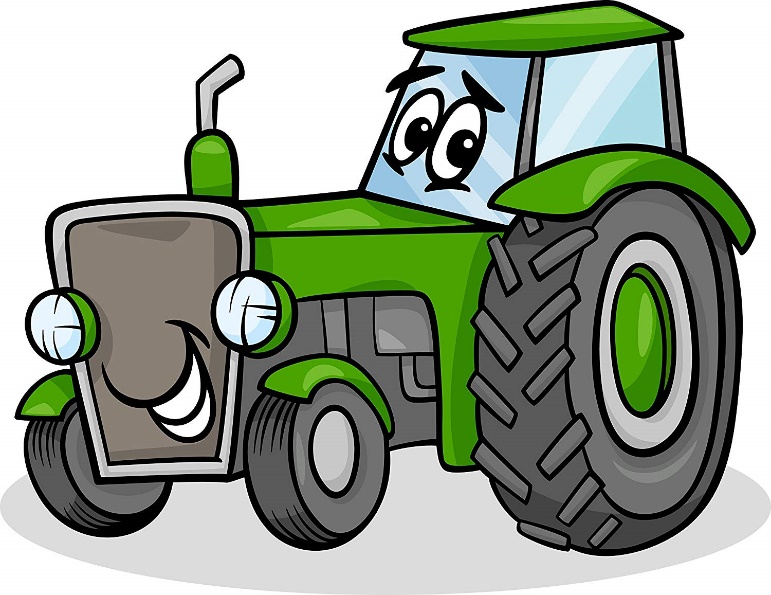 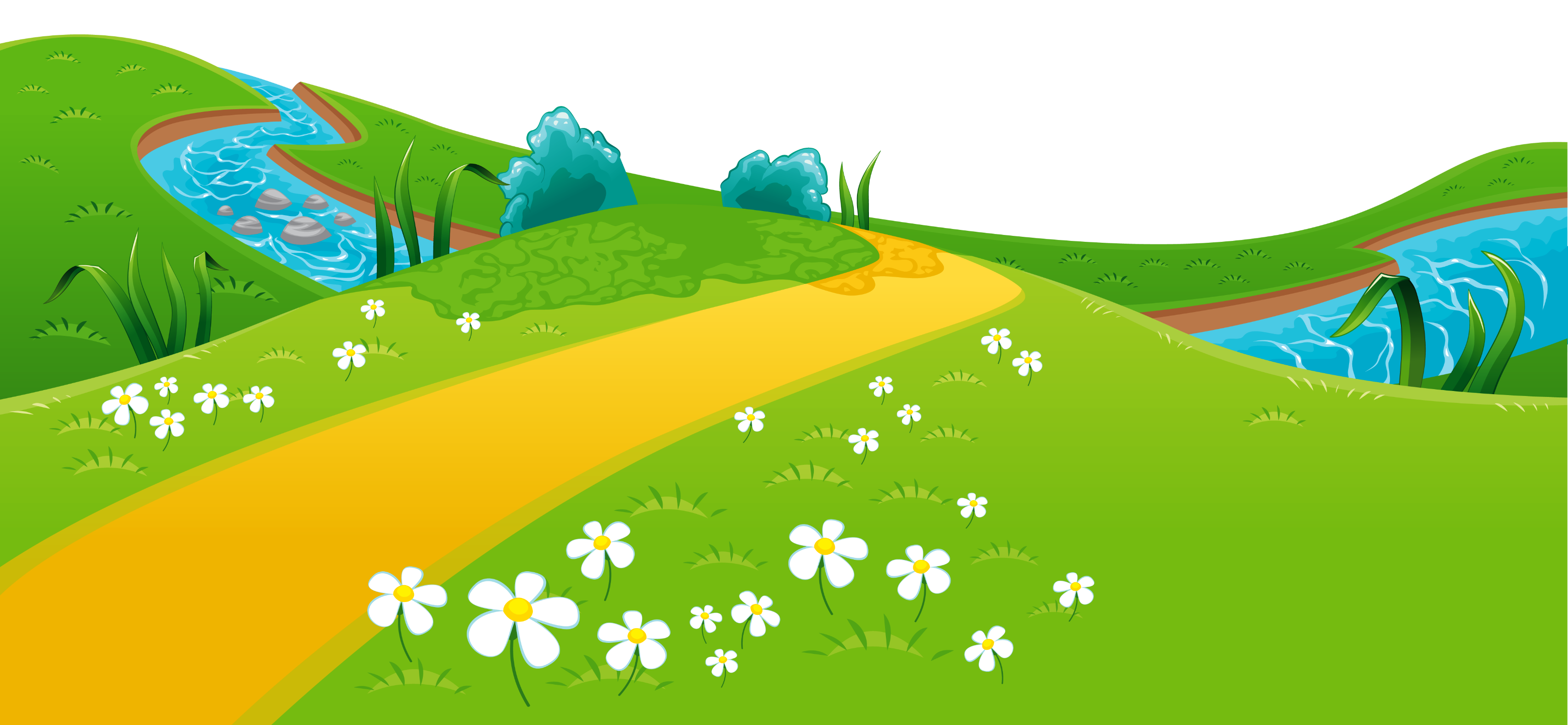 Пой песенку Мити, только когда ты его видишь
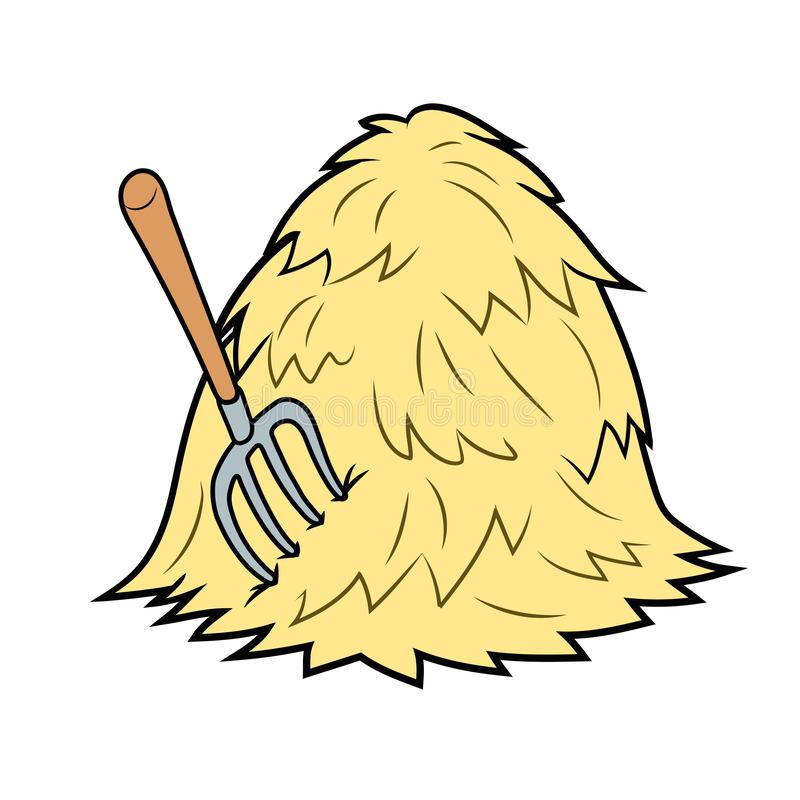 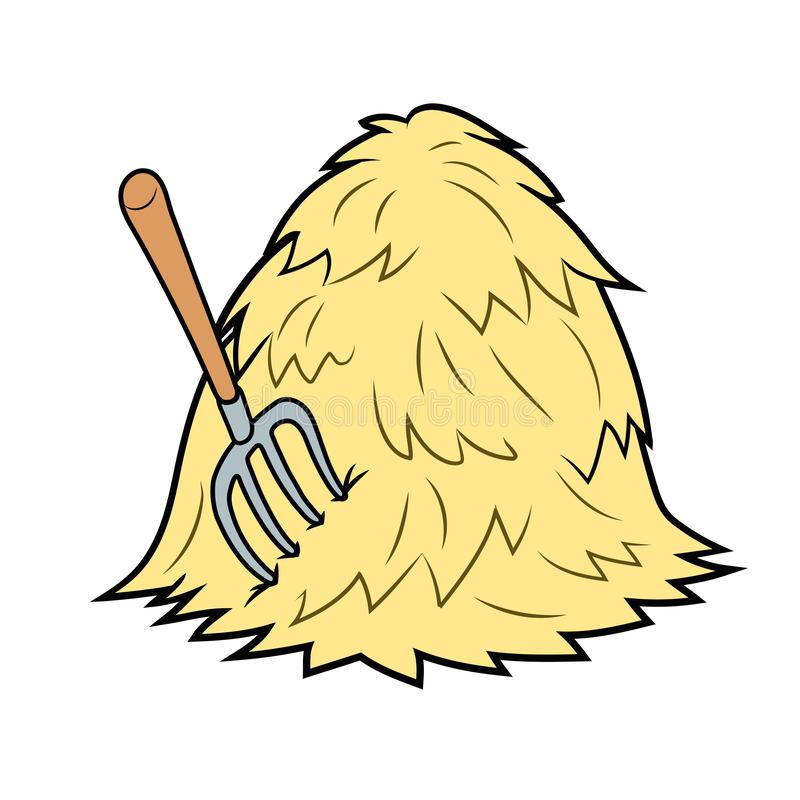 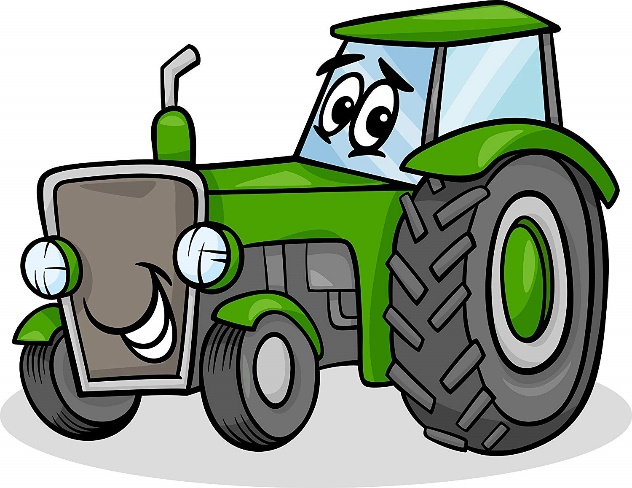